Математическое моделирование динамики инструмента и процессов управления вибрациями при 
сверлении
Выполнил студент гр. 3631503/70302	                                                                            Горбенко И.Д.
Руководитель, к.т.н                                                                                                                          Шагниев О.Б.
Санкт-Петербург
 2021
Задачи работы
Получить модель, описывающую процесс сверления.
Исследовать устойчивость полученной модели.
Провести моделирование колебательных процессов, происходящих в модели.
Разработать алгоритмы подавления нежелательных динамических процессов
Гипотеза резания по следу
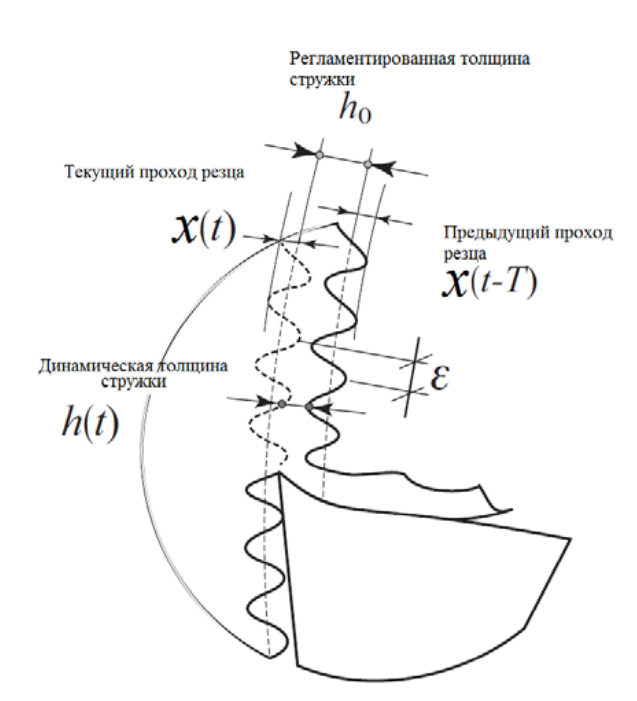 Автоколебания, возникающие по данному механизму описываются следующим образом
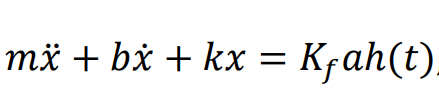 где толщину снимаемой стружки предлагается записывать в виде
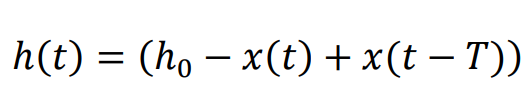 Модель динамики сверления
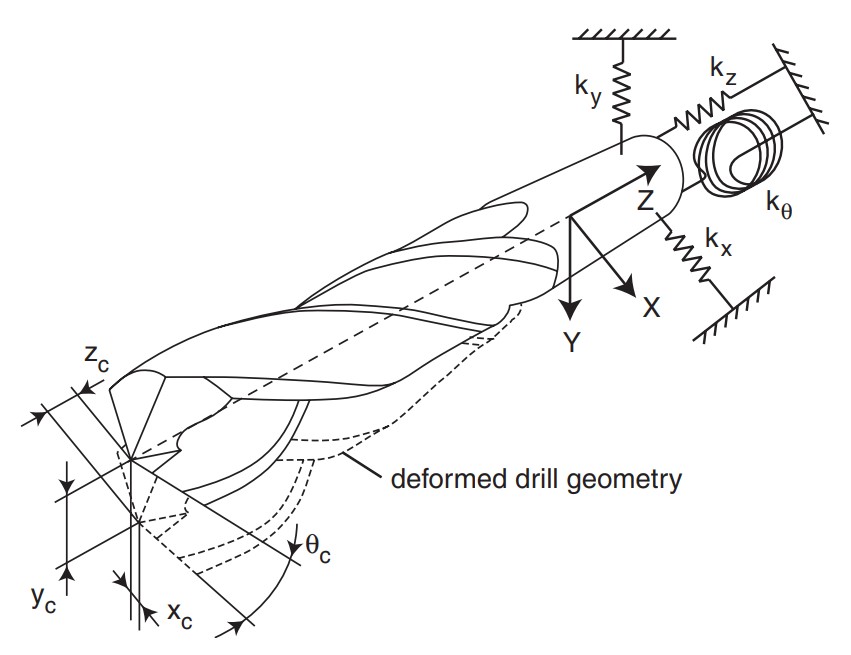 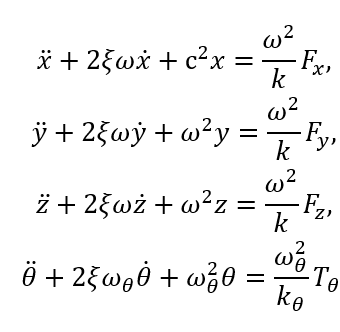 Модель динамики сверления
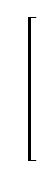 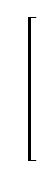 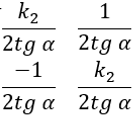 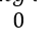 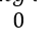 Силы, входящие в правые части уравнений, описываются в виде
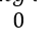 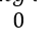 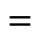 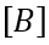 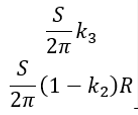 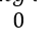 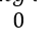 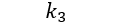 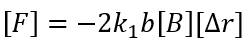 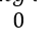 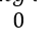 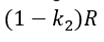 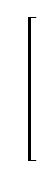 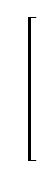 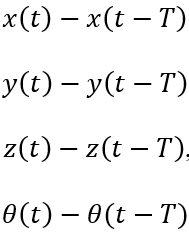 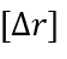 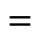 Исследование устойчивости
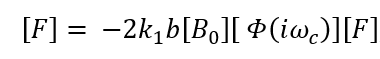 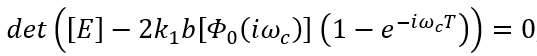 Исследование устойчивости
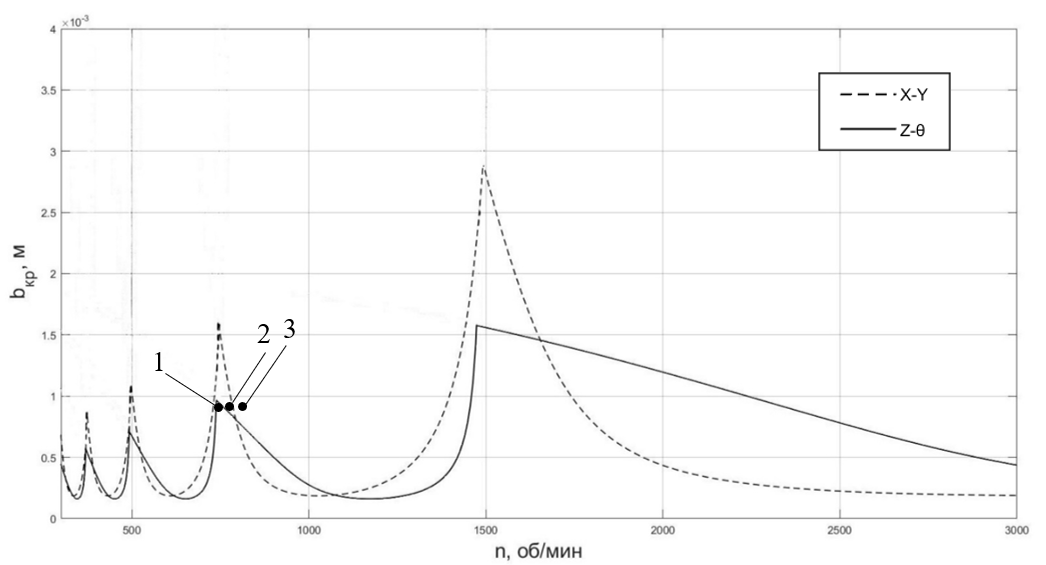 Лепестковая диаграмма устойчивости
Моделирование колебательных процессов
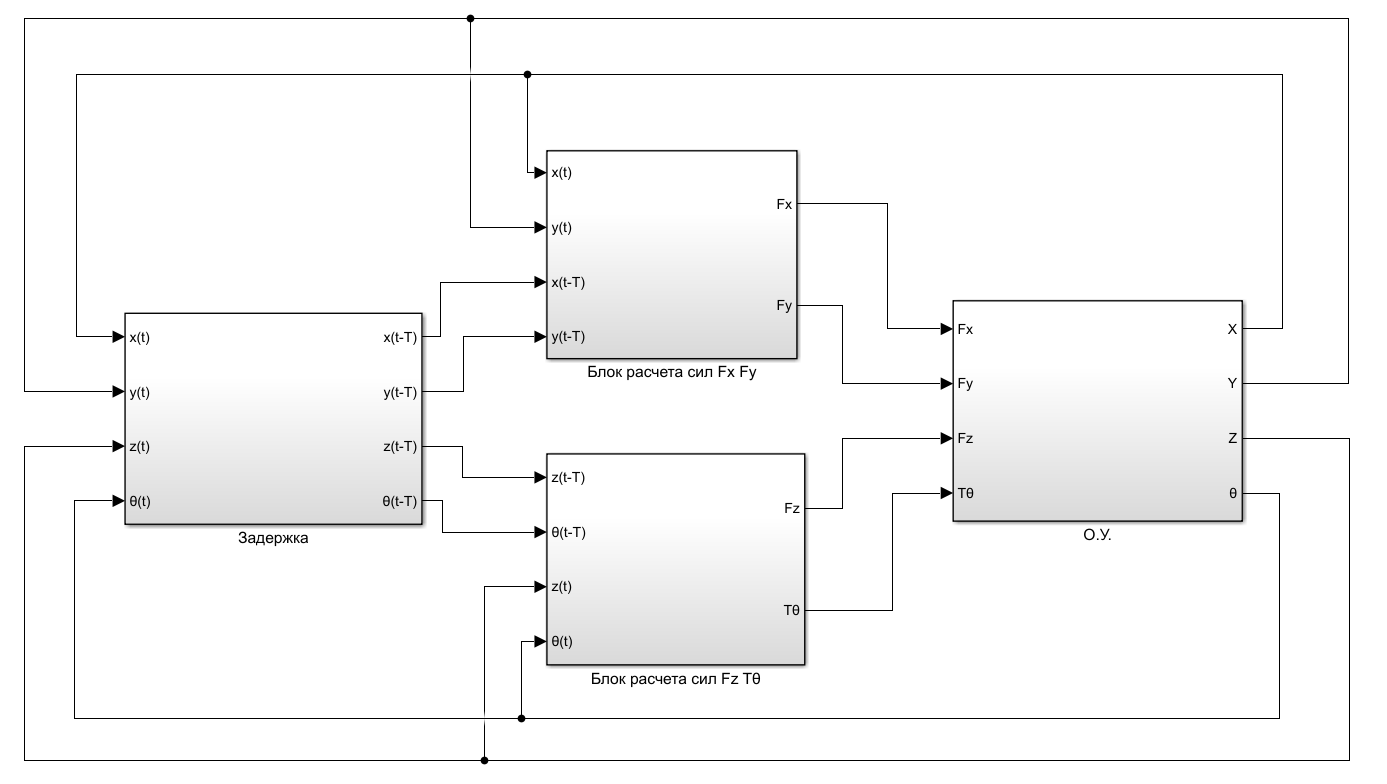 Схема модели в Simulink.
Моделирование колебательных процессов
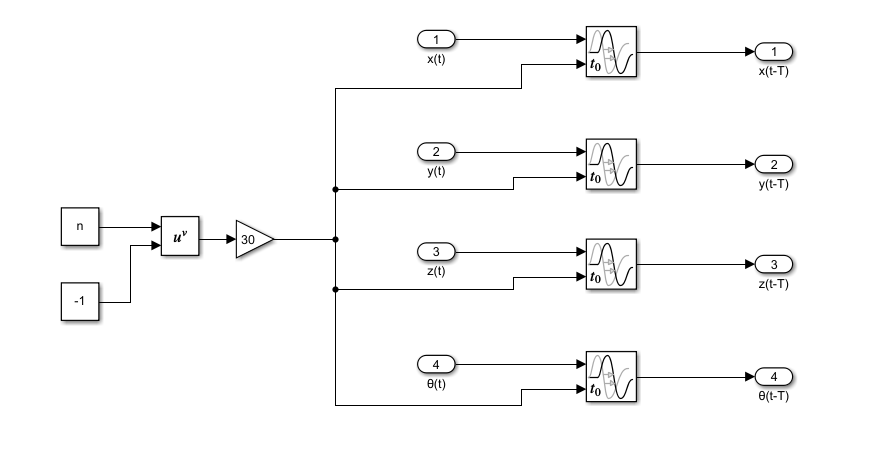 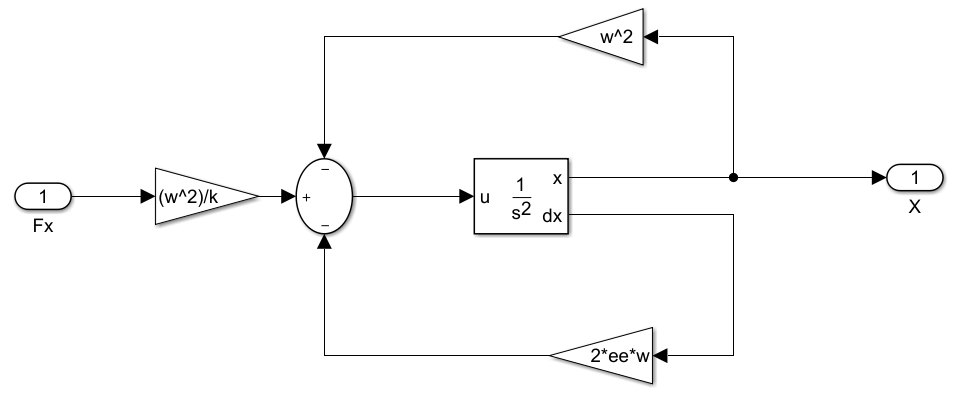 Фрагмент блока О.У.
Схема блока задержки.
Моделирование колебательных процессов
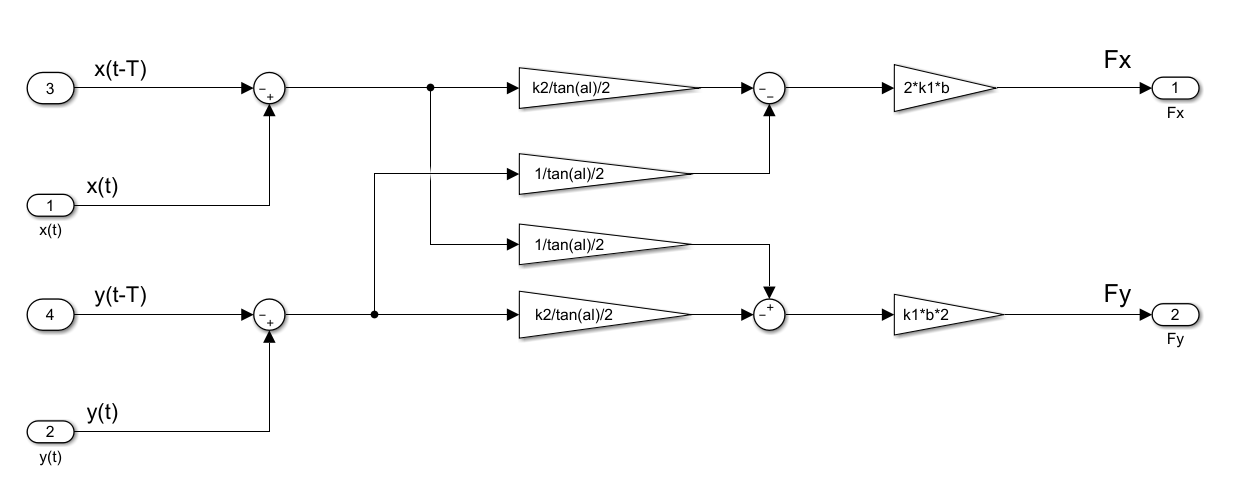 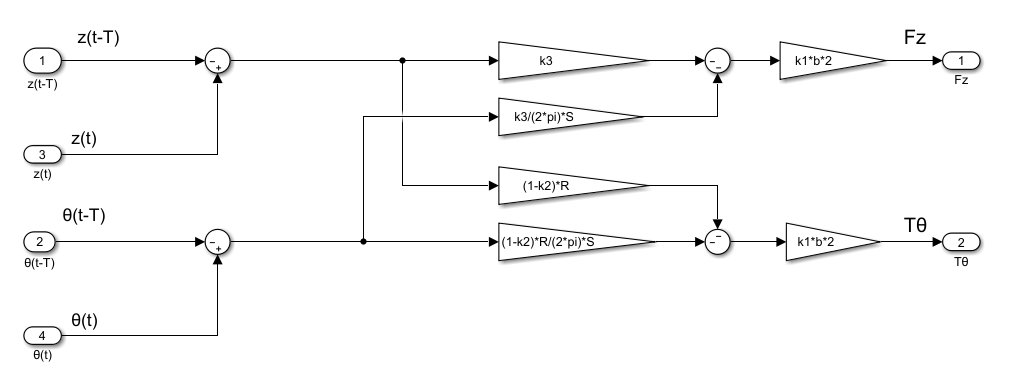 Моделирование колебательных процессов
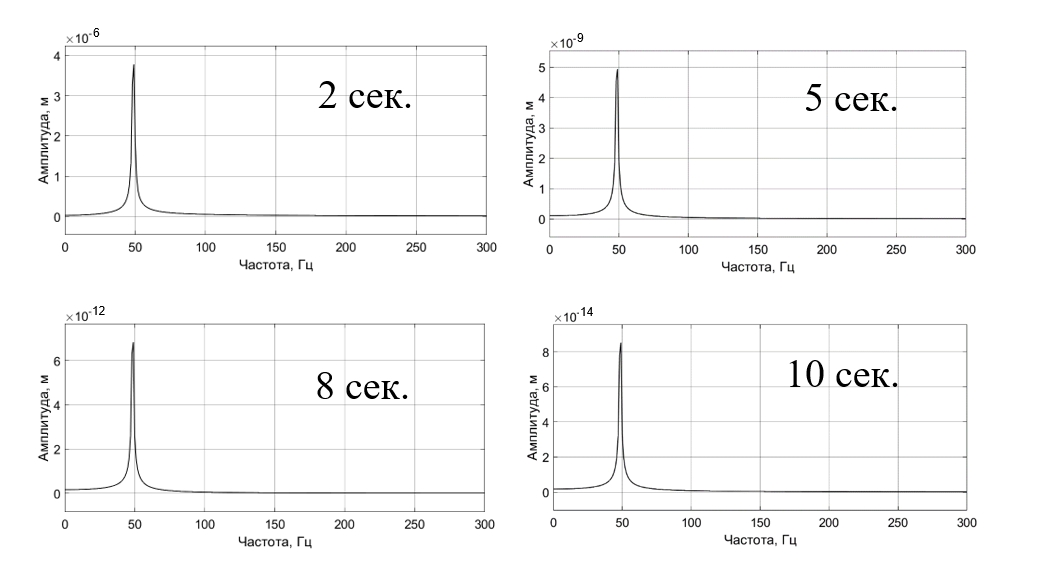 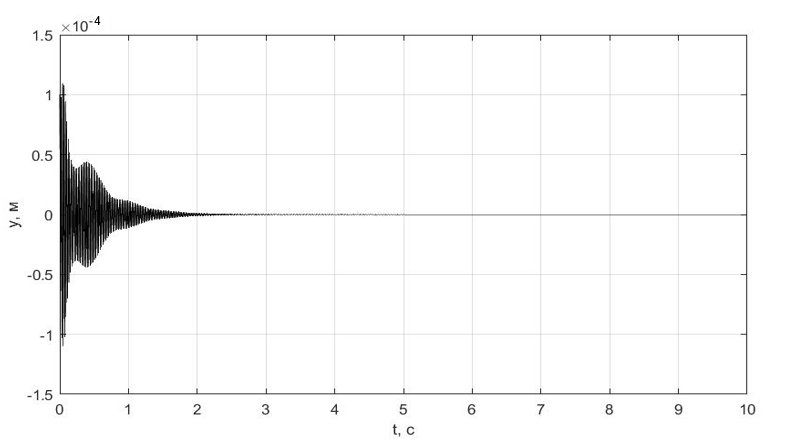 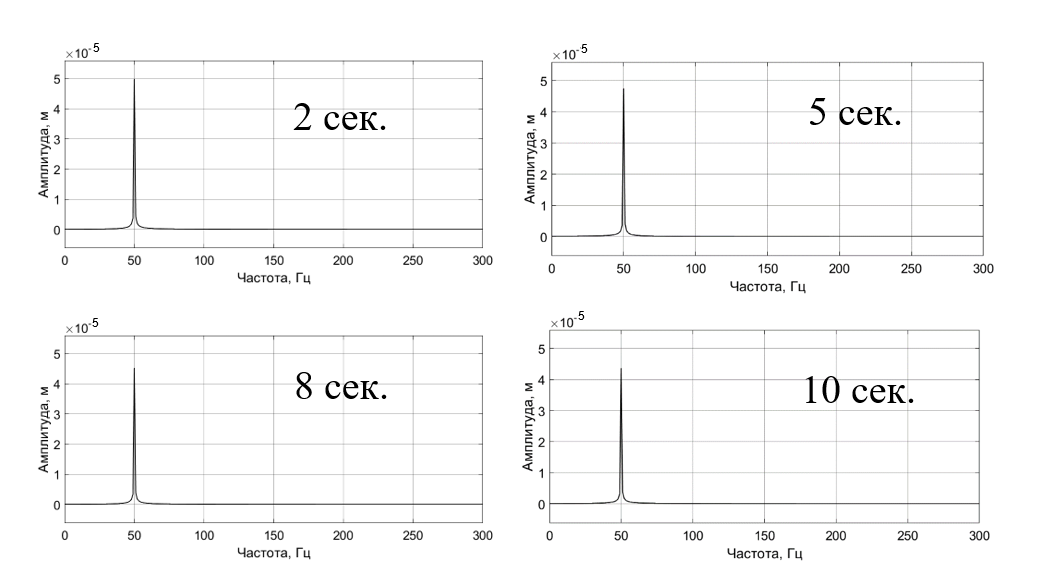 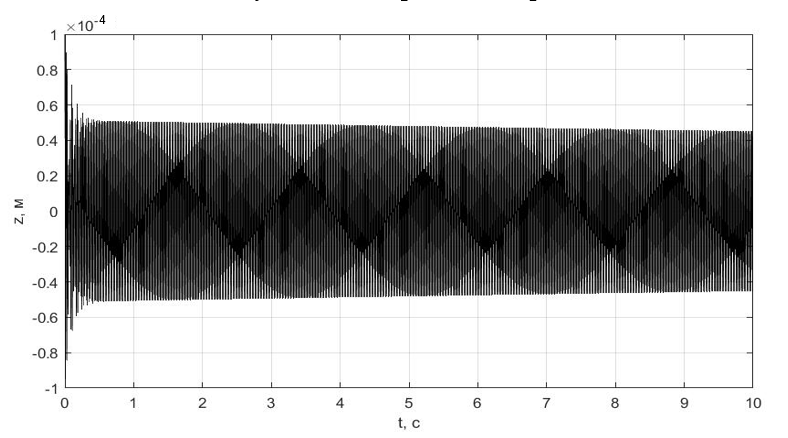 Моделирование колебательных процессов
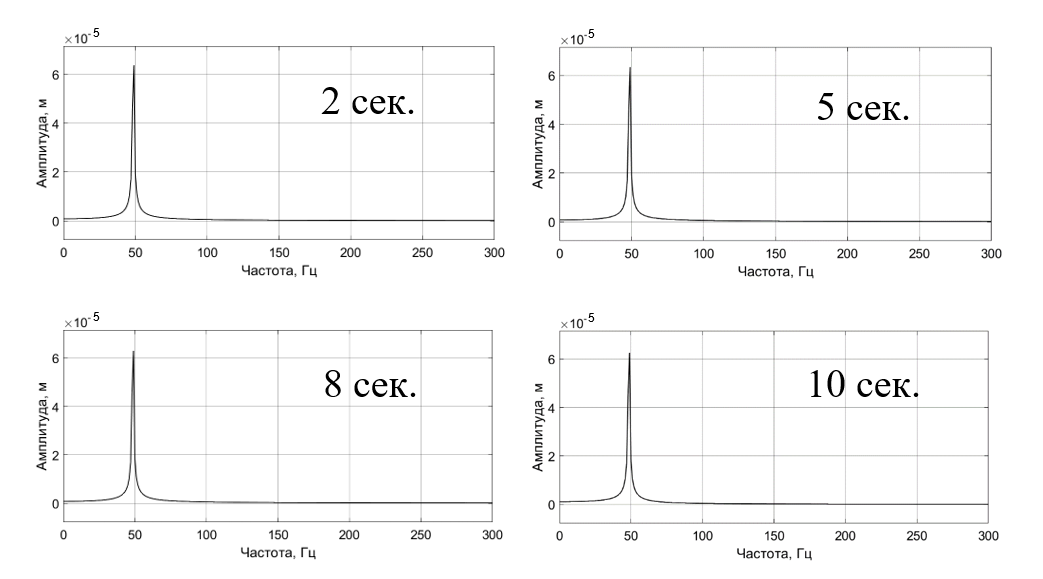 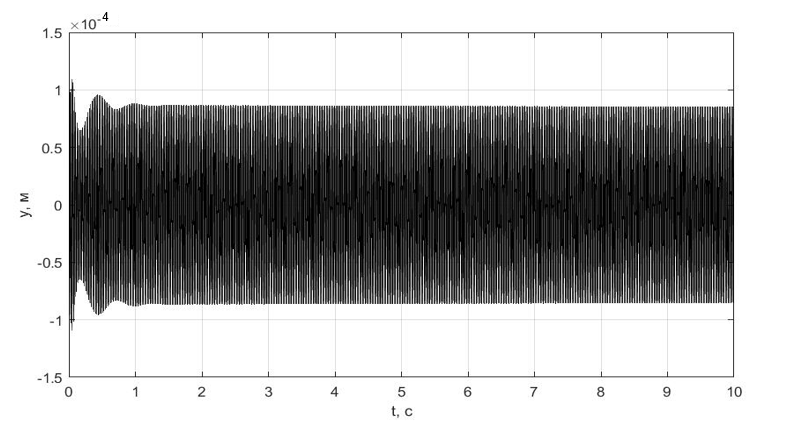 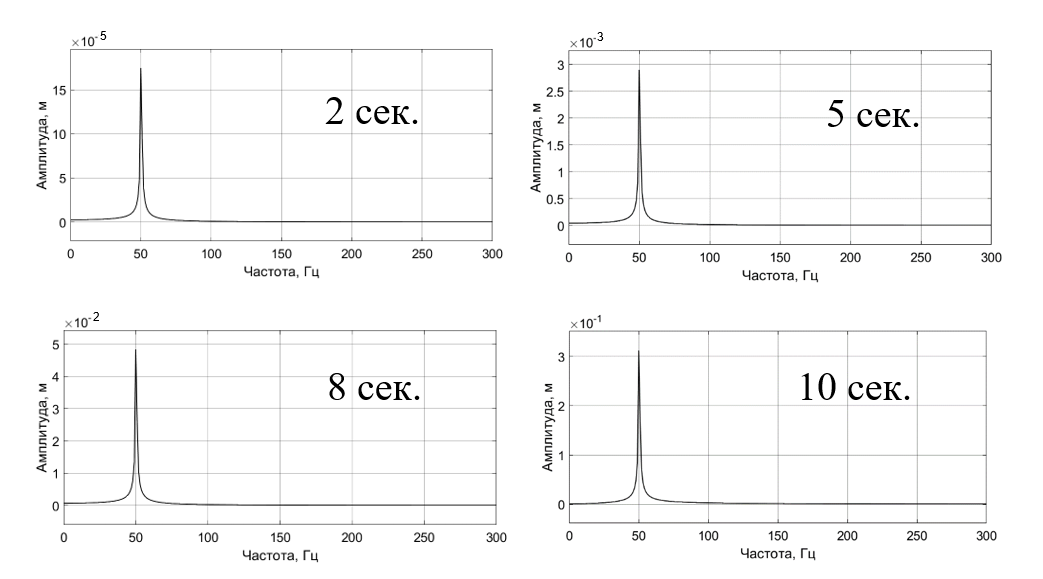 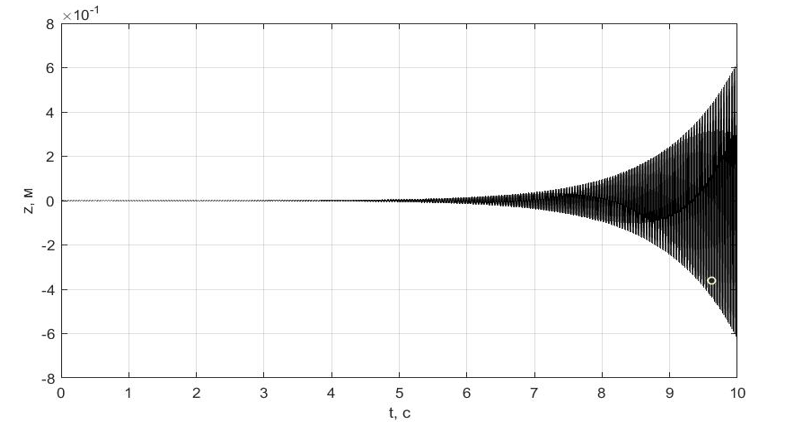 Моделирование колебательных процессов
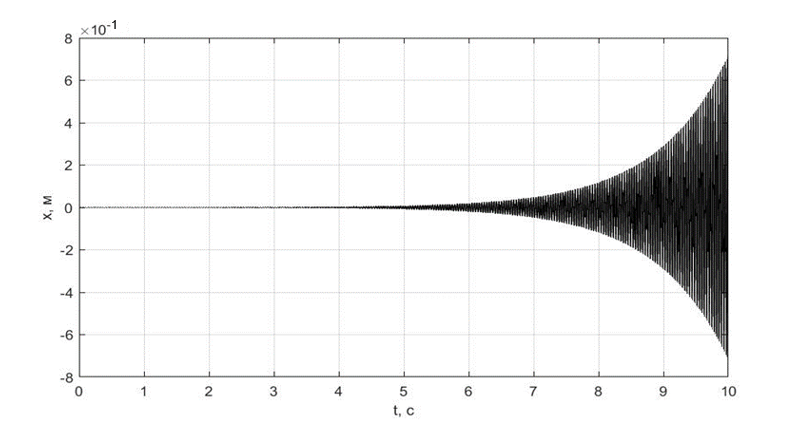 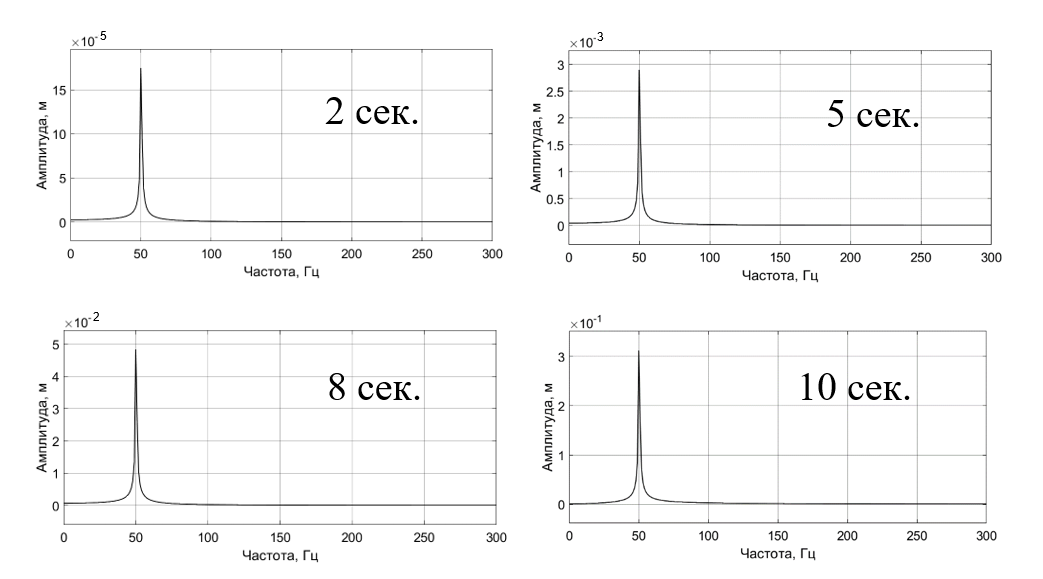 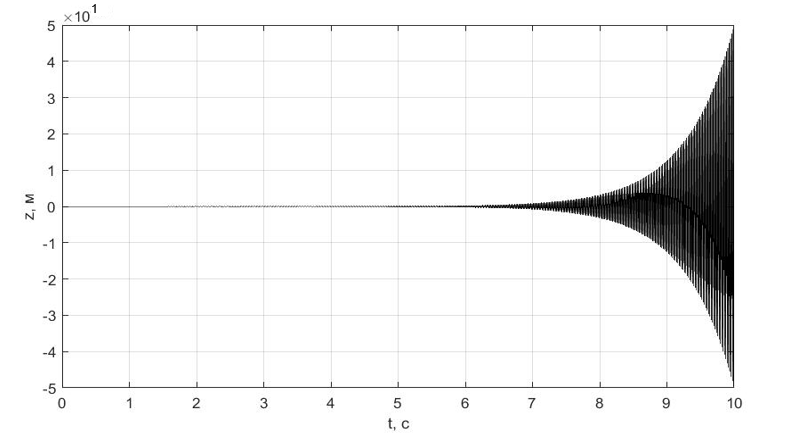 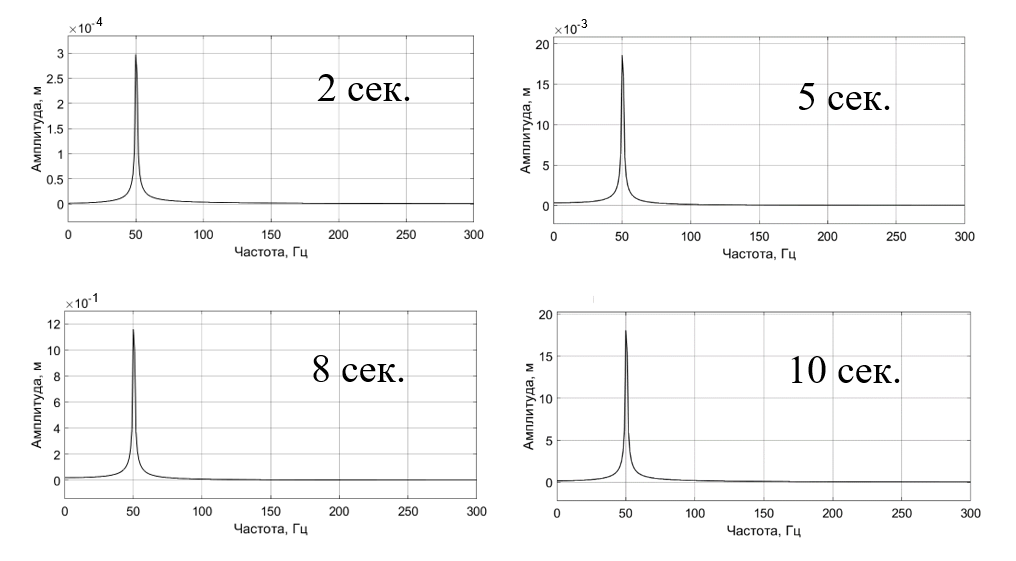 Подавление нежелательных колебаний
Для детекции нежелательных динамических процессов используется детектор на основе быстрого преобразования Фурье, использующего отрезки сигнала длиной 0.1 секунды обрабатывающий сигнал координат.
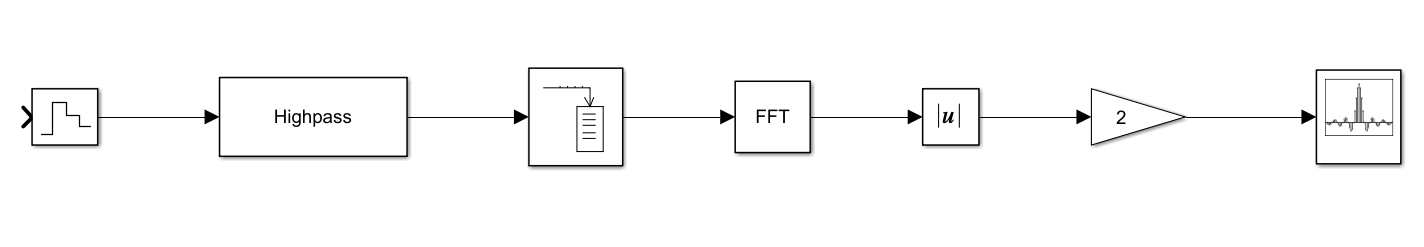 Подавление нежелательных колебаний
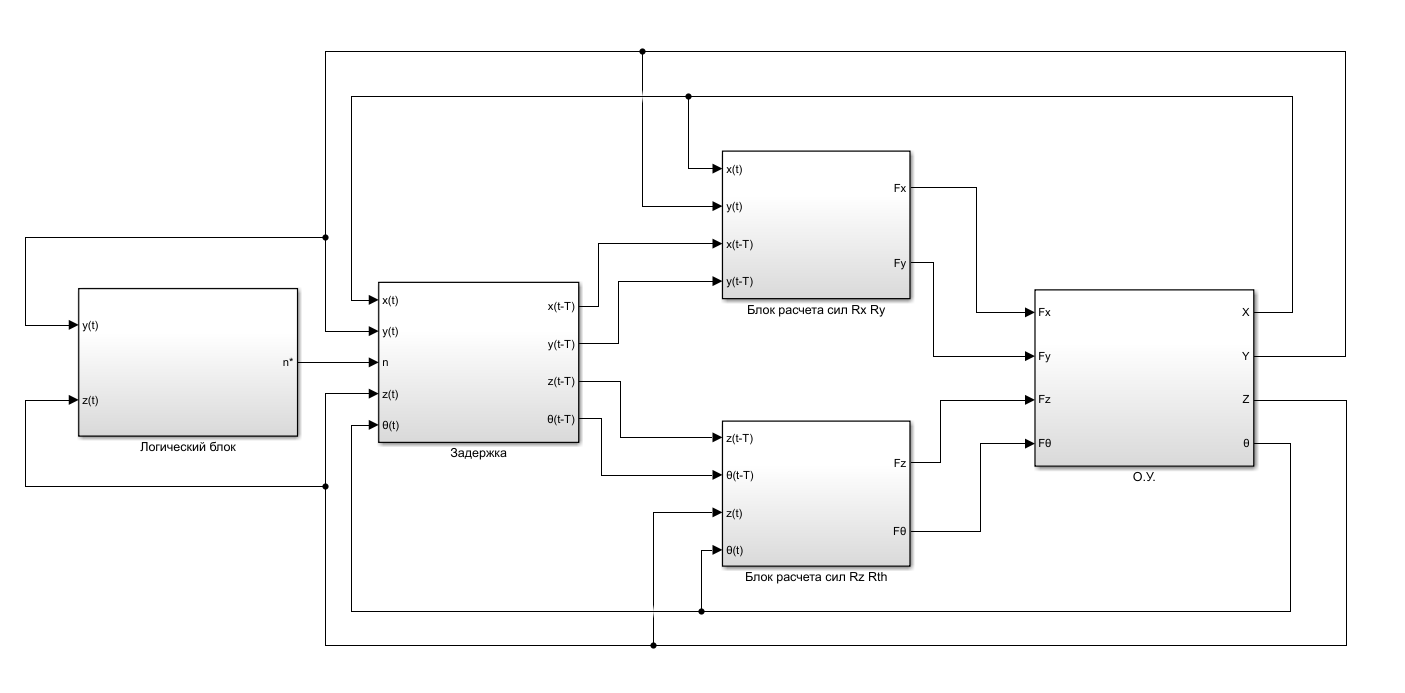 Предлагается система управления скоростью вращения шпинделя, отрабатывающая следующий закон
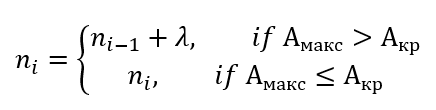 где Амакс – значения, возвращаемые детектором.
Подавление нежелательных колебаний
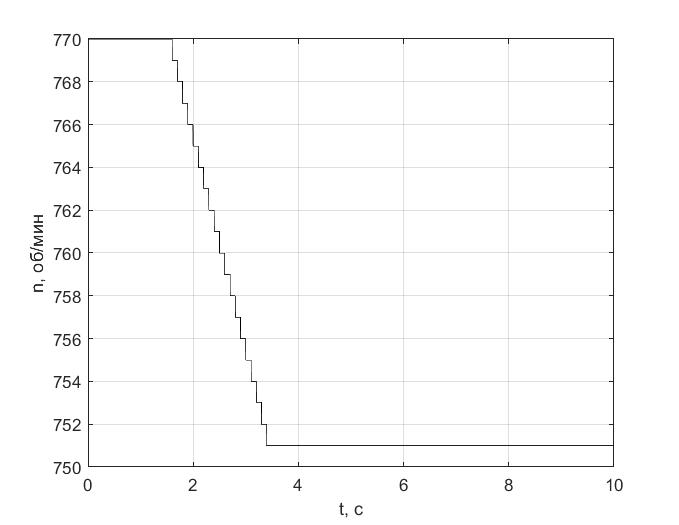 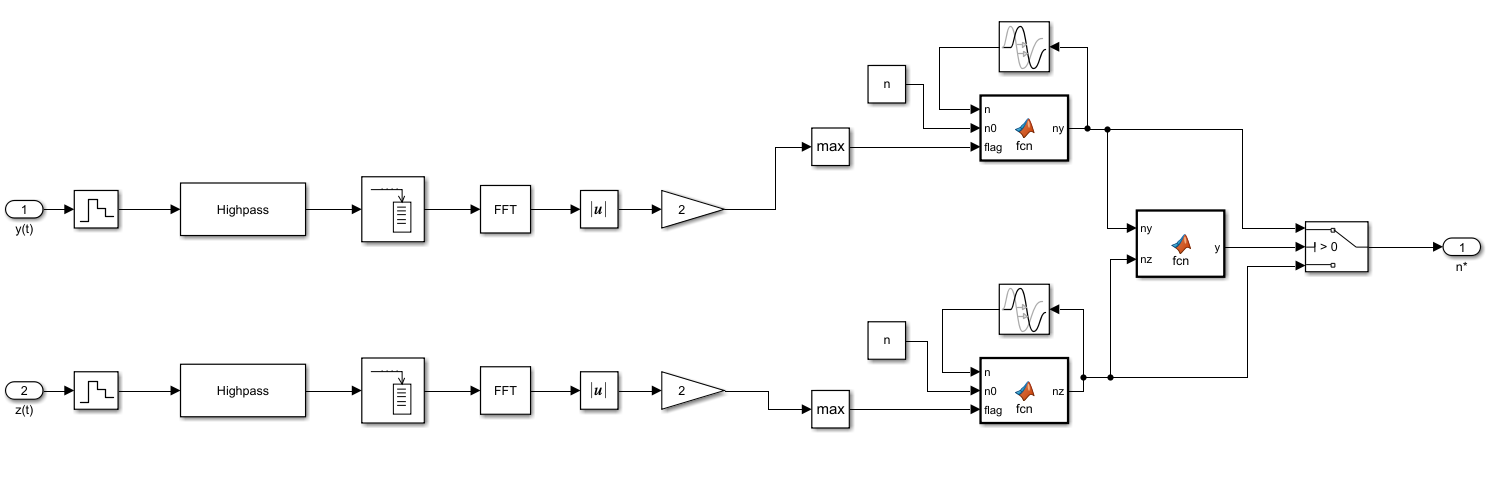 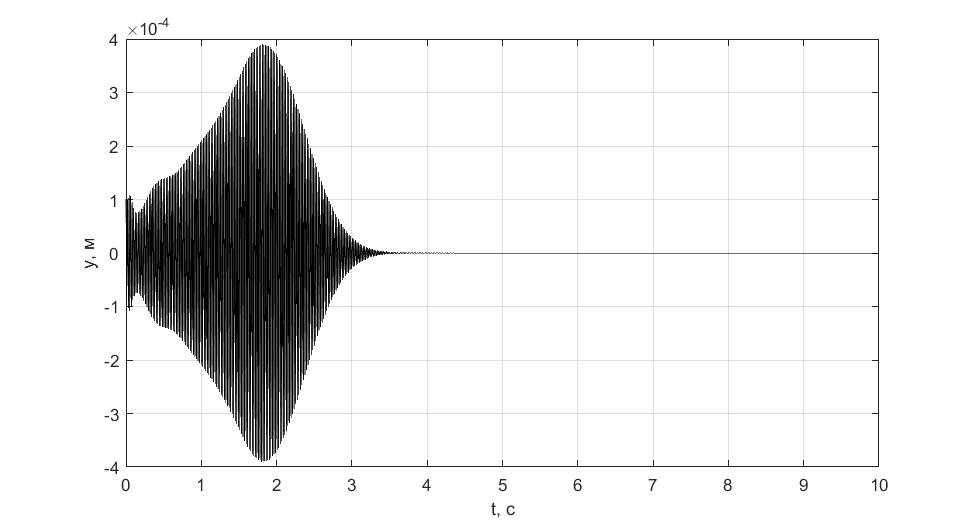 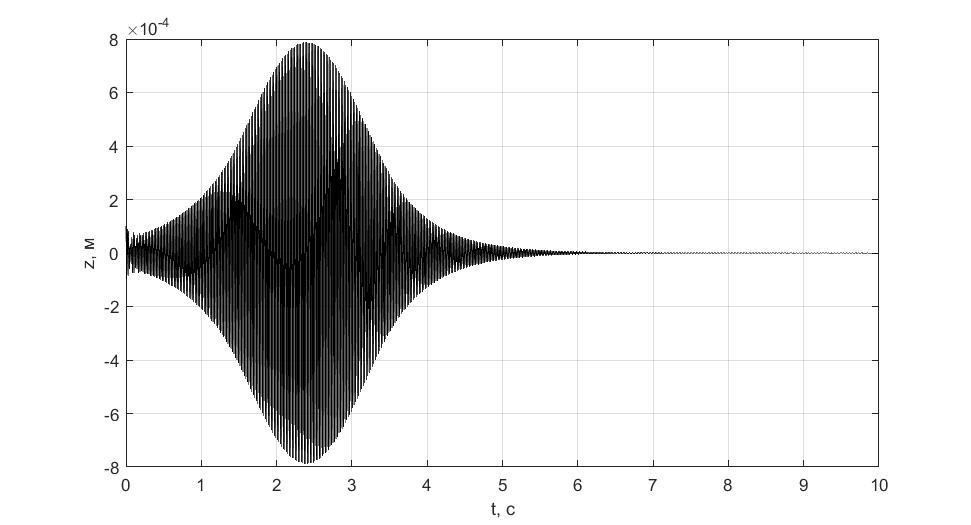 Подавление нежелательных колебаний
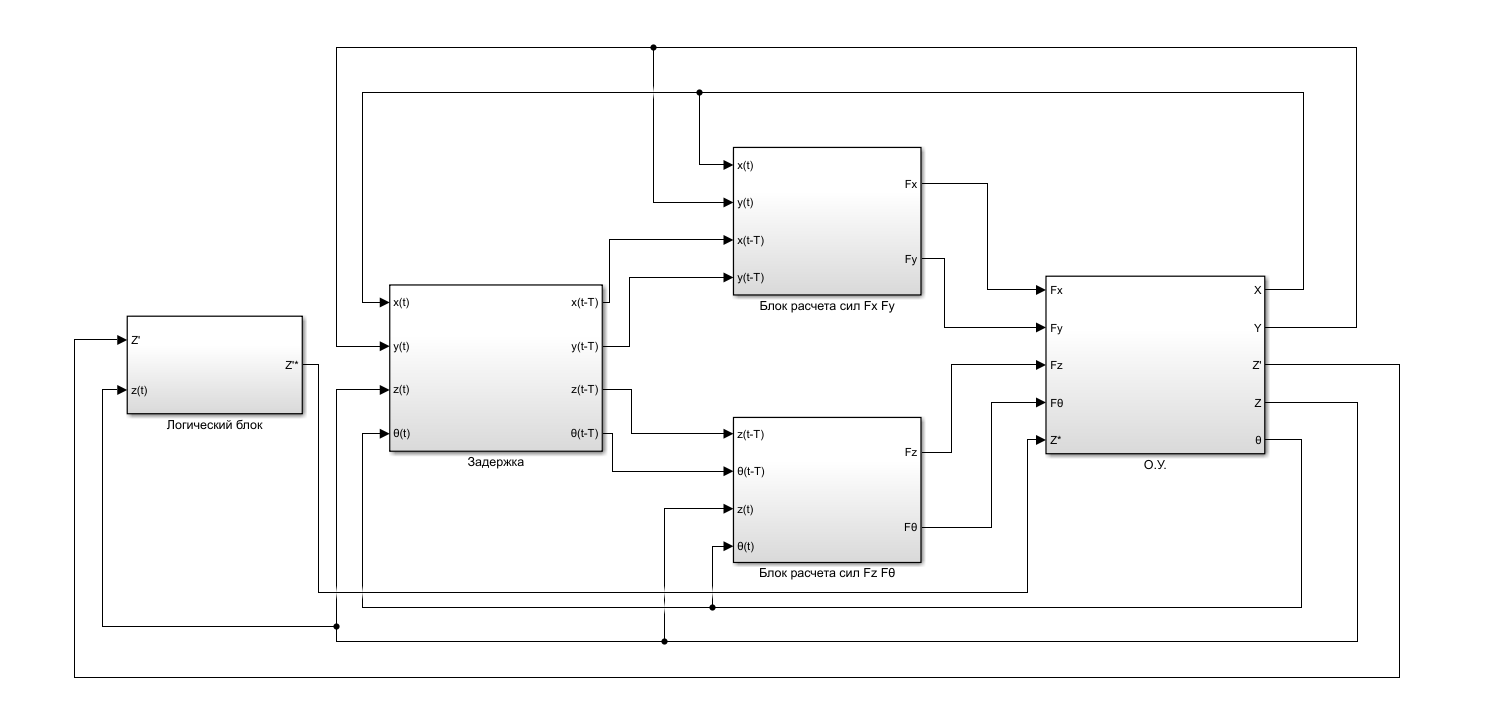 Предлагается система управления внешним силовым воздействием со стороны носителя по координате Z.
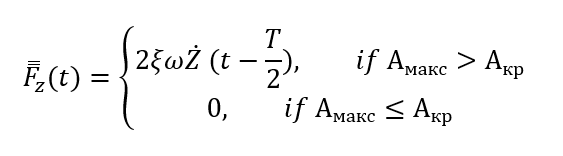 где Амакс – значения, возвращаемые детектором.
Подавление нежелательных колебаний
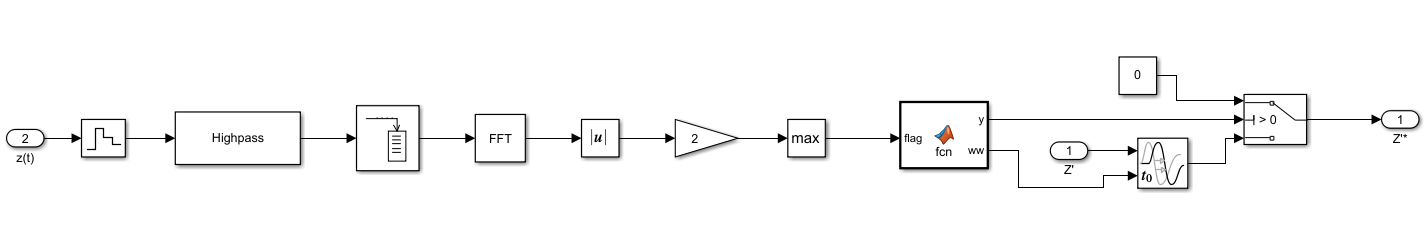 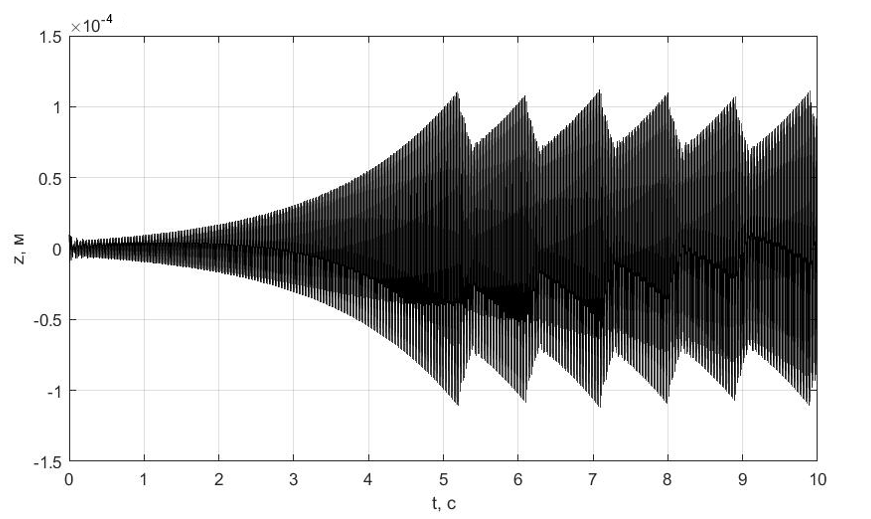 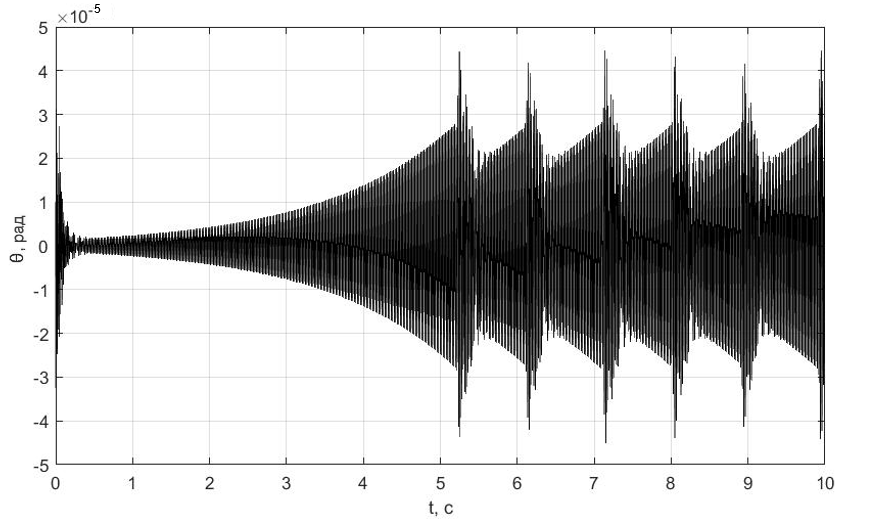